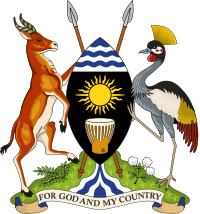 THE REPUBLIC OF UGANDA
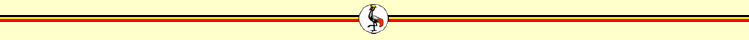 DISSEMINATION OF THE LOWER LOCAL GOVERNMENT PERFORMANCE ASSESSMENT RESULTS
NAKASONGOLA DISTRICT
JULY-AUGUST 2023
1
2
PRESENTATION OUTLINE
3
4
5
6
2
THE ASSESSMENT FRAMEWORK
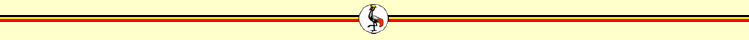 3
Improvement in LLGs management of service delivery in the areas of; Health, Education, Water, Production, and Crosscutting Management services. 


Proper implementation, monitoring and reporting on PDM
Objectives of the LLG Performance Assessment
4
Principles and scope for the design of the LLGPA system
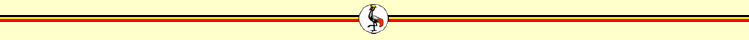 5
Principles and scope for the design of the LLGPA system cont…
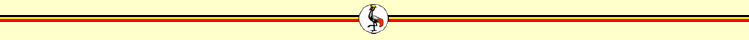 6
Principles and scope for the design of the LLGPA system cont…
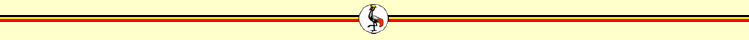 7
Overview of the Indicators Assessed
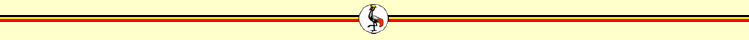 8
RESULTS FOR LLG ASSESSMENT 2022
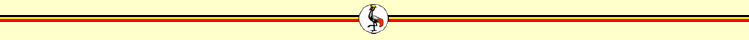 9
RESULTS FOR LLG ASSESSMENT 2022
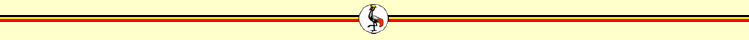 Refer to one of the LLG Report and Discuss the Gaps Identified
Detailed LLG Reports can be accessed on: https://budget.finance.go.ug/lgpas
10
Next Steps
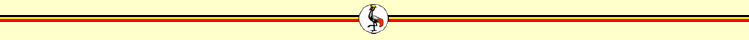 Thank You
11